Alles muss raus!
Räumungsverkauf
Räumungsverkauf
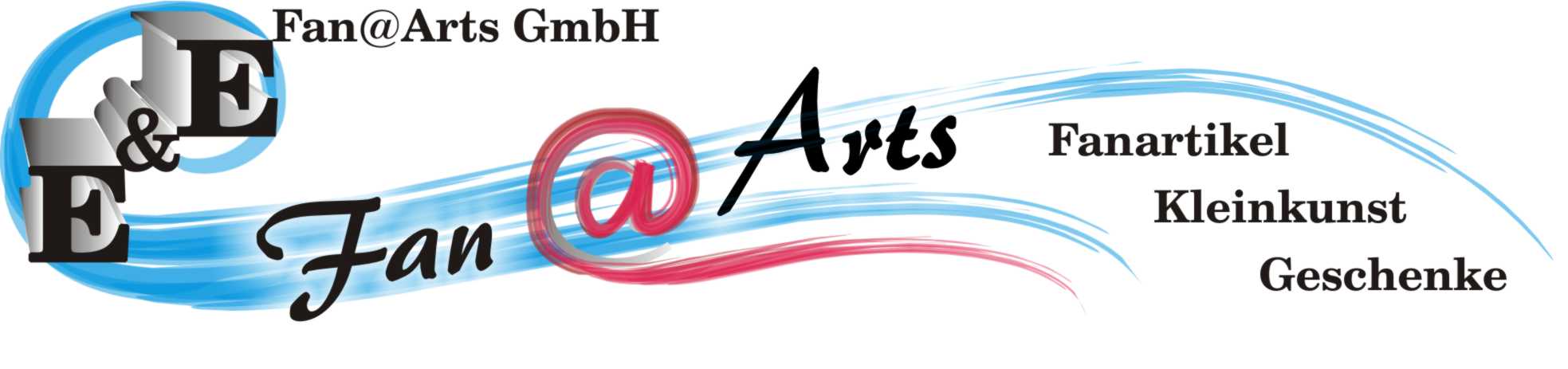 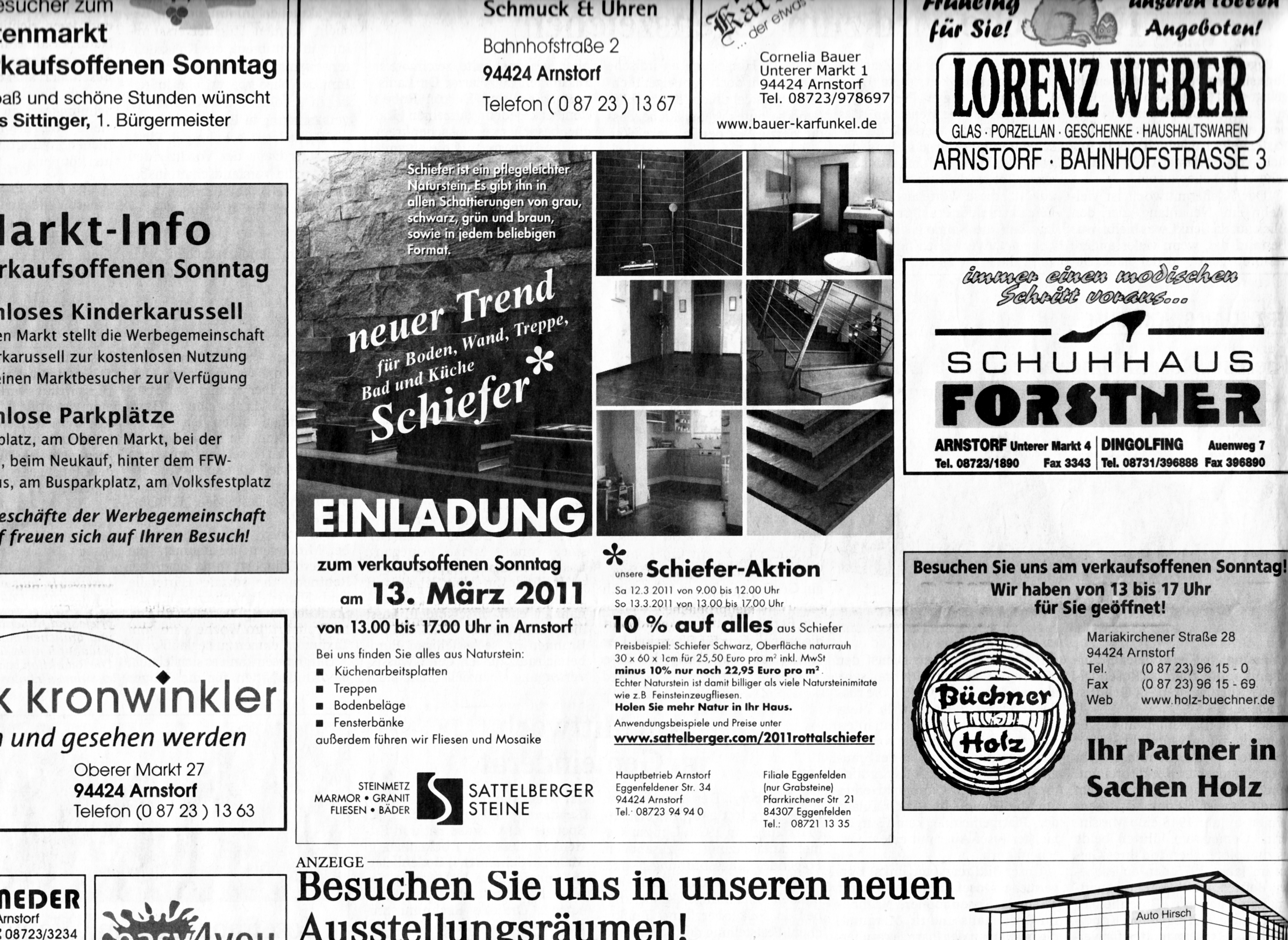 Rabattgestaltung
 20 % oder 1000 € bei einem Einkaufswert von über 3000 €  
 10 % bei einem Einkaufswert von über 2000 € 
   5 % bei Einkäufen unter 2000 €
Rabattgestaltung je nach Warenwert:
 20 % oder 1000 € bei einem Einkaufswert von über 3000 €  
 10 % bei einem Einkaufswert von über 2000 € 
   5 % bei Einkäufen unter 2000 €
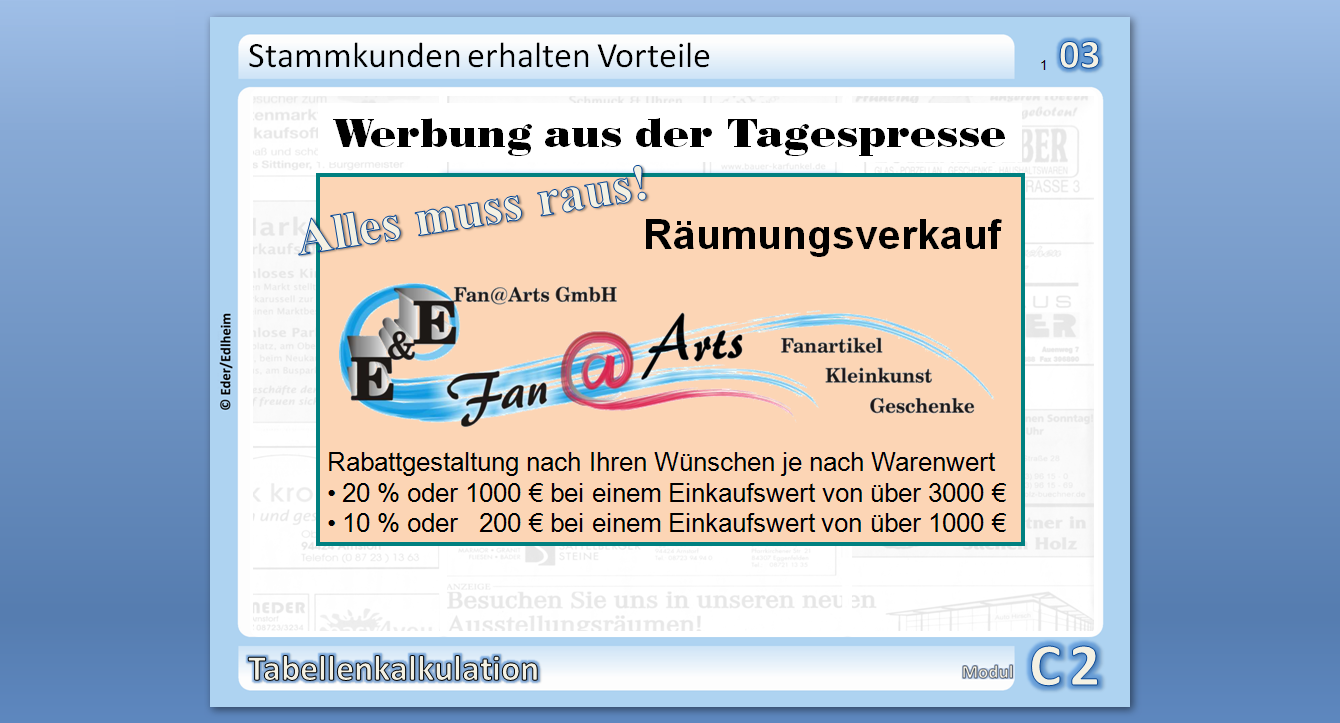 Für einen Räumungsverkaufsoll die Rabattgestaltung verändert werden.
[Speaker Notes: Motivation durch Anzeigen mit Preisnachlässen]
Prozentrechnung
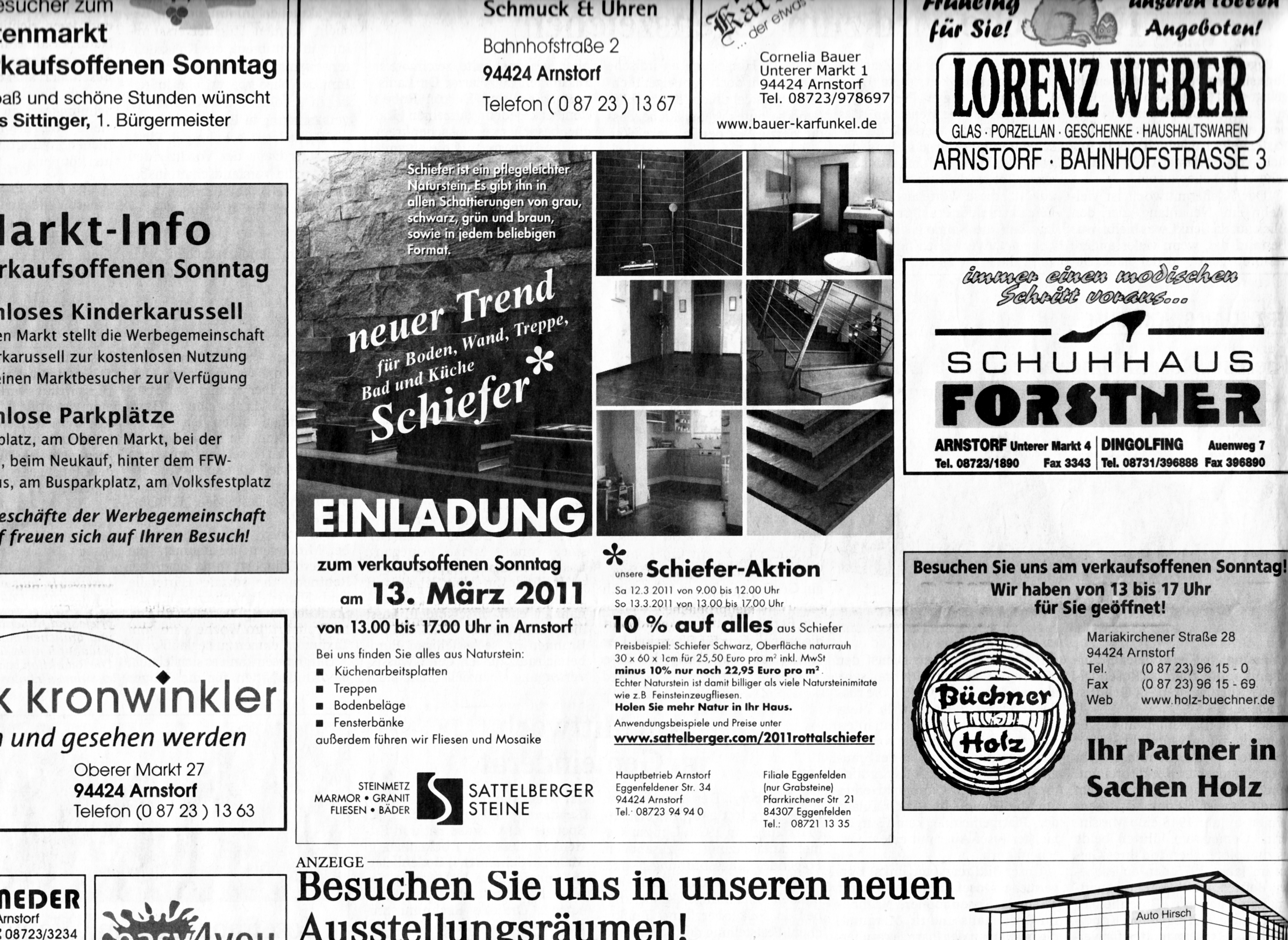 Prozentwert P
Grundwert G
Rabattgestaltung
 20 % oder 1000 € bei einem Einkaufswert von über 3000 €  
 10 % bei einem Einkaufswert von über 2000 € 
   5 % bei Einkäufen unter 2000 €
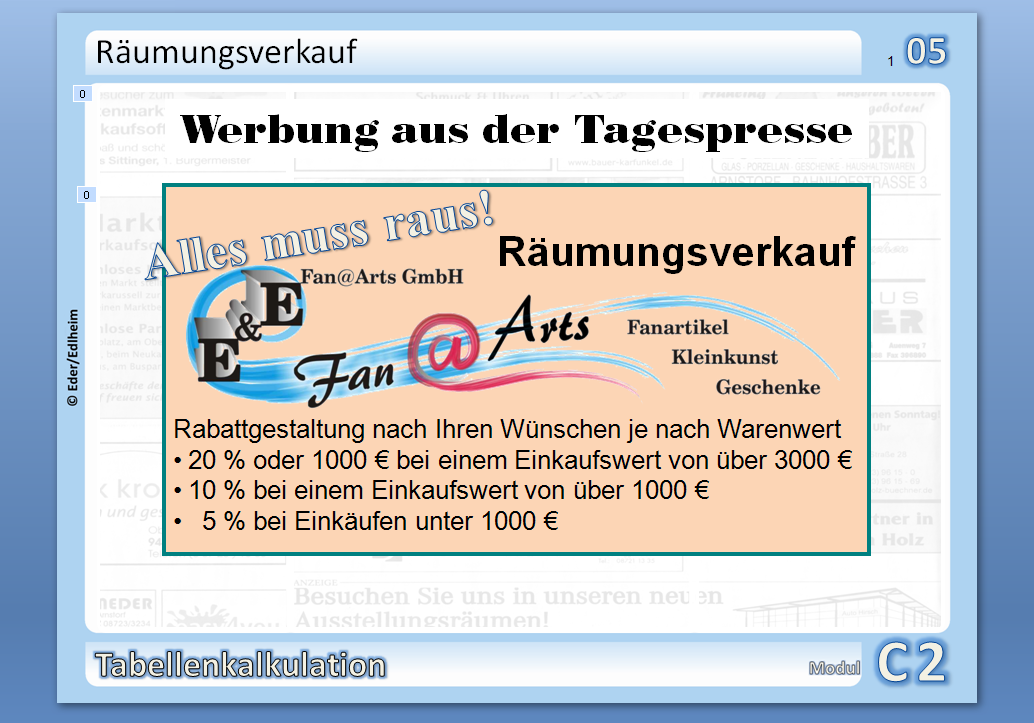 Prozentsatz p%
Begriffe aus der Buchhaltung:
G	Grundwert (Warenwert)
p%	Prozentsatz (Zellformatierung: %)
P	Prozentwert
Grundwert G
Berechnung des Prozentwertes [P]:Prozentwert = Grundwert * ProzentsatzFormel:     P = G*p%
[Speaker Notes: Begriffe aus der Buchführung, Berechnung von Prozentwert oder Prozentsatz
Vorbereitung mehrstufiger Auswahlstrukturen über die Funktion WENN_DANN_SONST]
Mehrstufige Auswahlstruktur
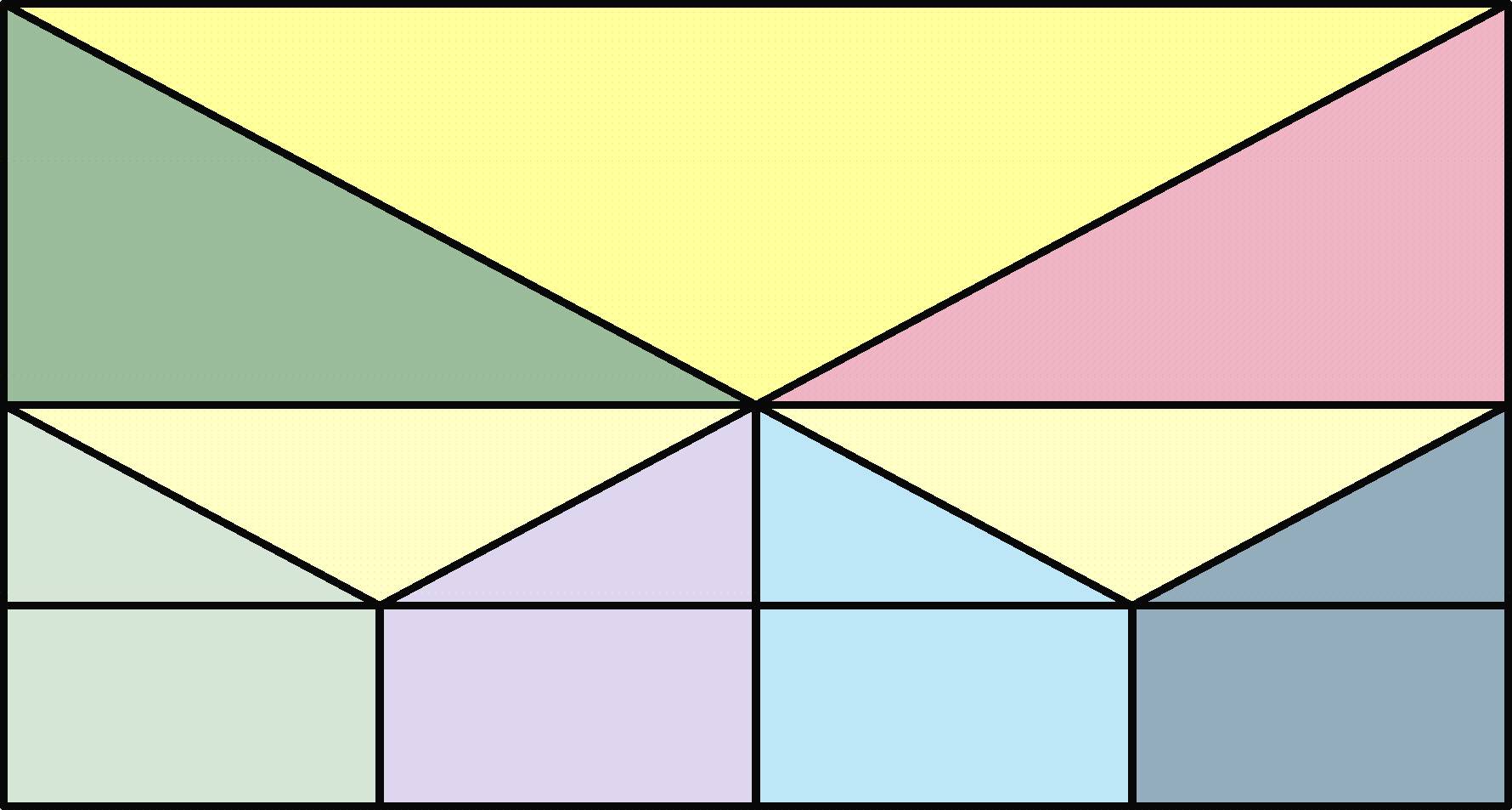 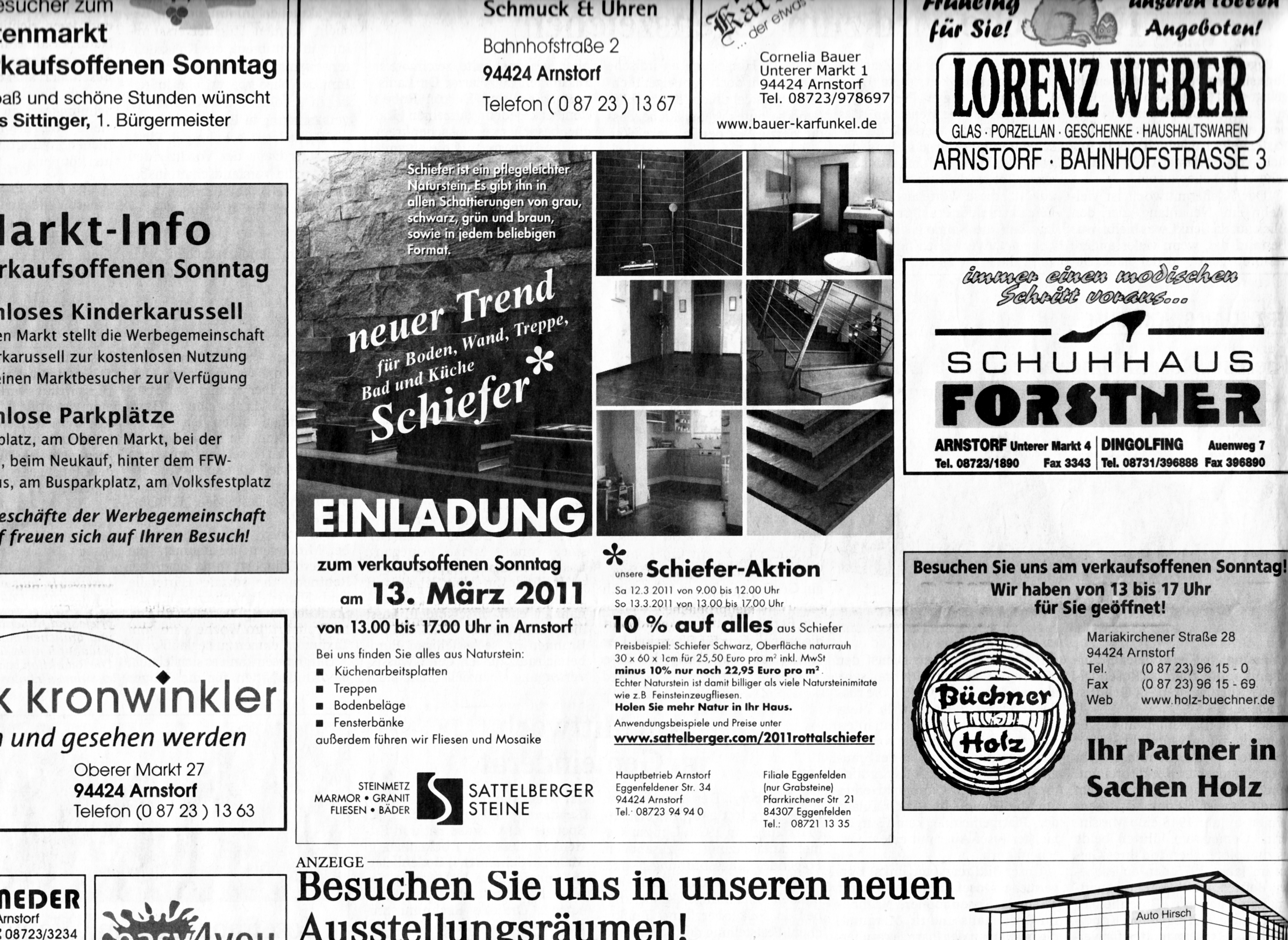 Wenn G > 3000
Rabattgestaltung nach Ihren Wünschen je nach Warenwert
 20 % oder 1000 € bei einem Einkaufswert von über 3000 €  
 10 % bei einem Einkaufswert von über 2000 € 
   5 % bei Einkäufen unter 2000 €
Dann
Sonst
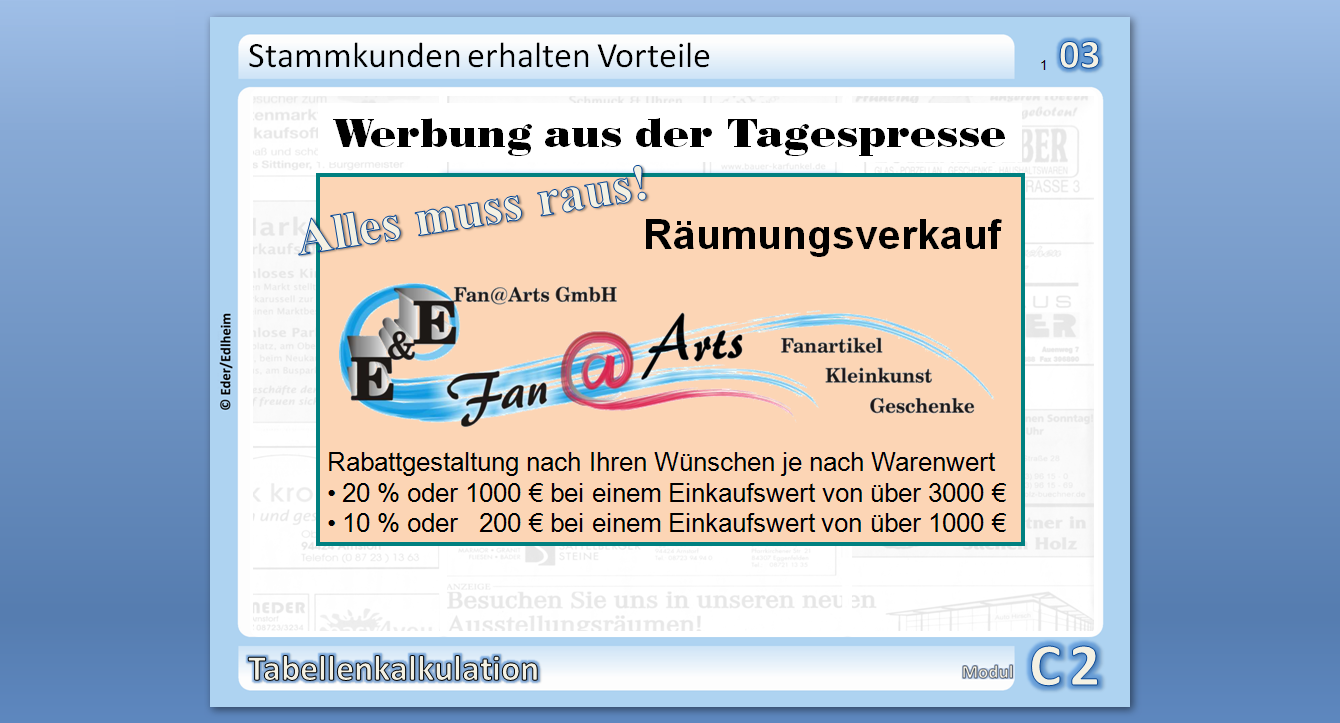 Wenn 20% > 1000
Wenn G > 2000
Dann
Sonst
Dann
Sonst
Der Kunde kann wählen:
Sonderrabatt1000 €
p% = 20%
p% = 10%
p% = 5%
Für den Sonderrabatt von 1000 € wird der Prozentsatz nicht ermittelt, die Zelle bleibt leer.
In die Zelle des Prozentwerts wird später 1000 € eingetragen.
Wenn der Warenwert größer 3000 € ist und
      wenn der 20 %-Rabatt größer als 1000 € ist, dann 20 % Rabatt,	  sonst 1000 € Sonderrabatt
Wenn der Warenwert größer 2000 € ist,
        dann 10 % Rabatt,	  sonst 5 % Rabatt
[Speaker Notes: Erarbeitung mehrstufiger Auswahlstrukturen über die Funktion WENN_DANN_SONST]
Mehrstufige Auswahlstruktur
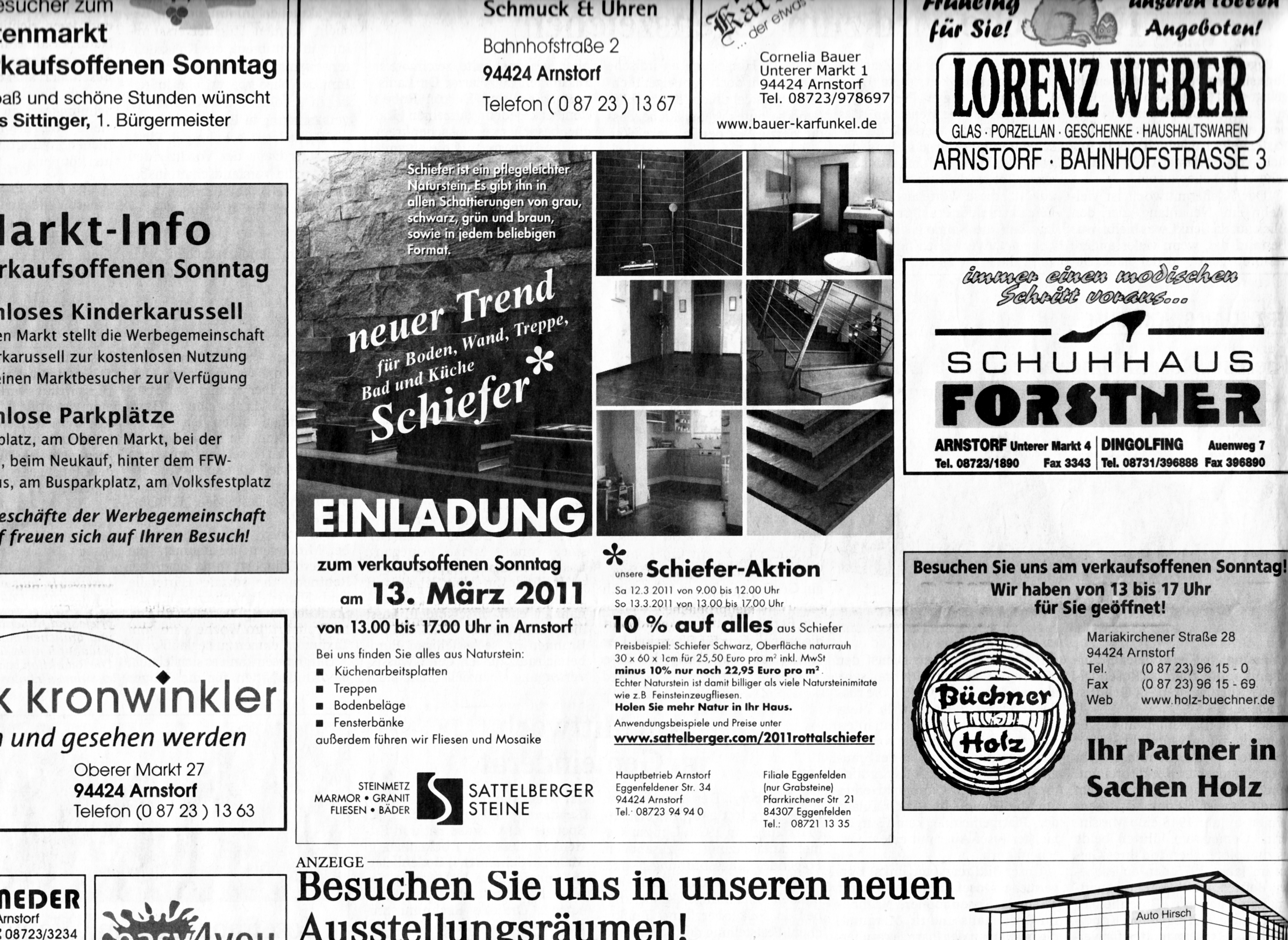 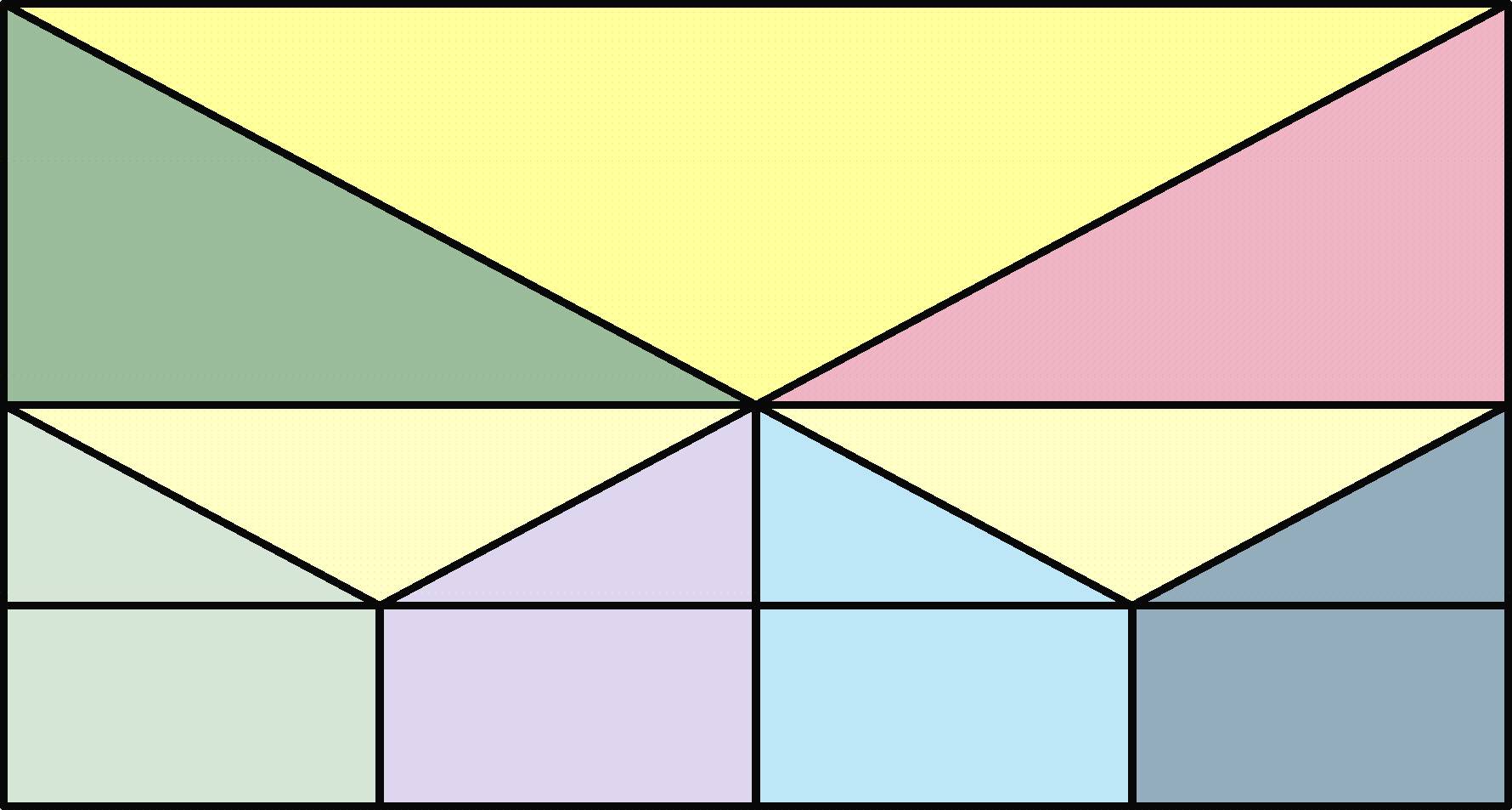 Wenn G > 3000
Rabattgestaltung nach Ihren Wünschen je nach Warenwert
 20 % oder 1000 € bei einem Einkaufswert von über 3000 €  
 10 % bei einem Einkaufswert von über 1000 € 
   5 % bei Einkäufen unter 1000 €
Dann
Sonst
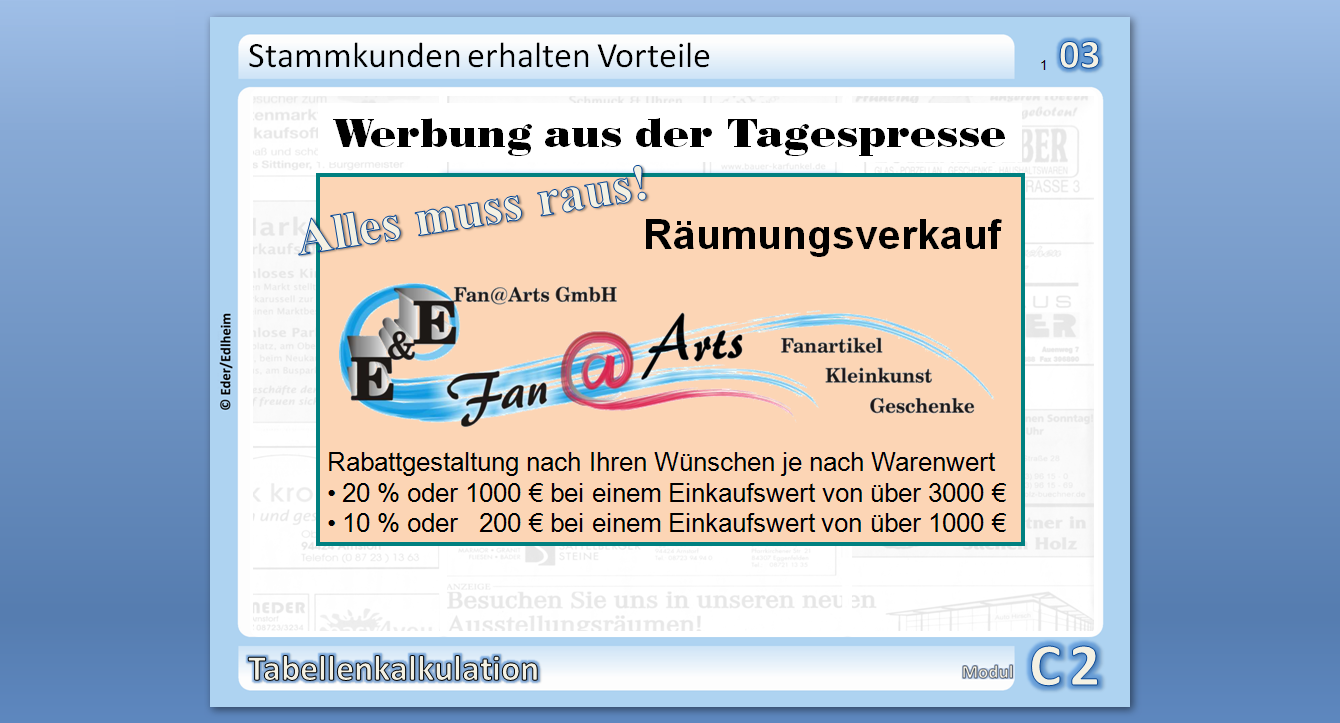 Wenn 20% > 1000
Wenn G > 2000
Dann
Sonst
Dann
Sonst
Der Kunde kann wählen:
p% = 20%
1000 €
p% = 10%
p% = 5%
Oftmals müssen mehrere Auswahlverfahren hintereinander durchgeführt werden. Man spricht in der Informationstechnologie von geschachtelten oder mehrstufigen Auswahlstrukturen.
[Speaker Notes: Erarbeitung mehrstufiger Auswahlstrukturen über die Funktion WENN_DANN_SONST]
Mehrstufige Auswahlstruktur
G34
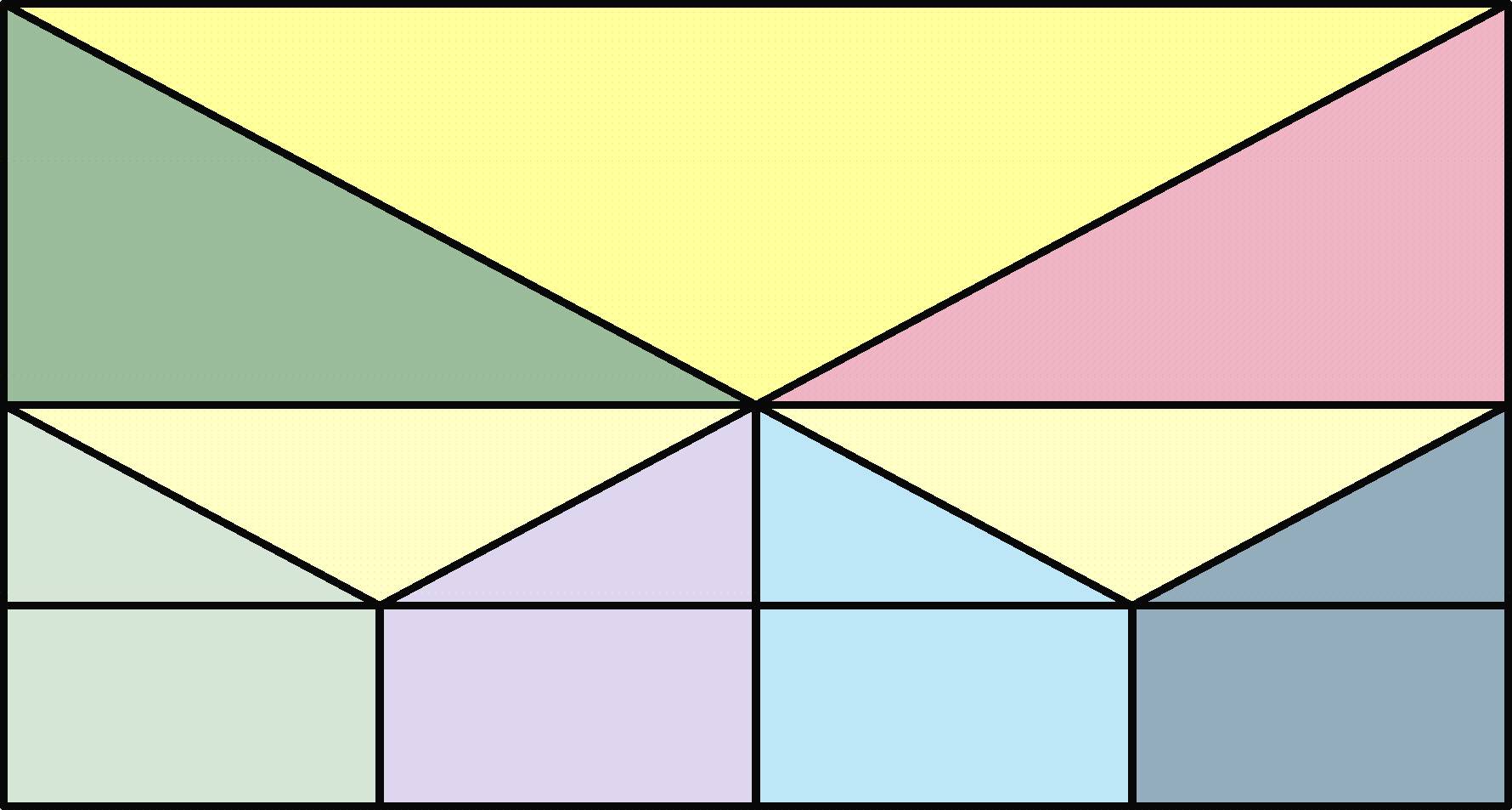 =WENN(I33>3000;WENN(20%*I33>1000;20%;““);WENN(I33>2000;10%;5%))
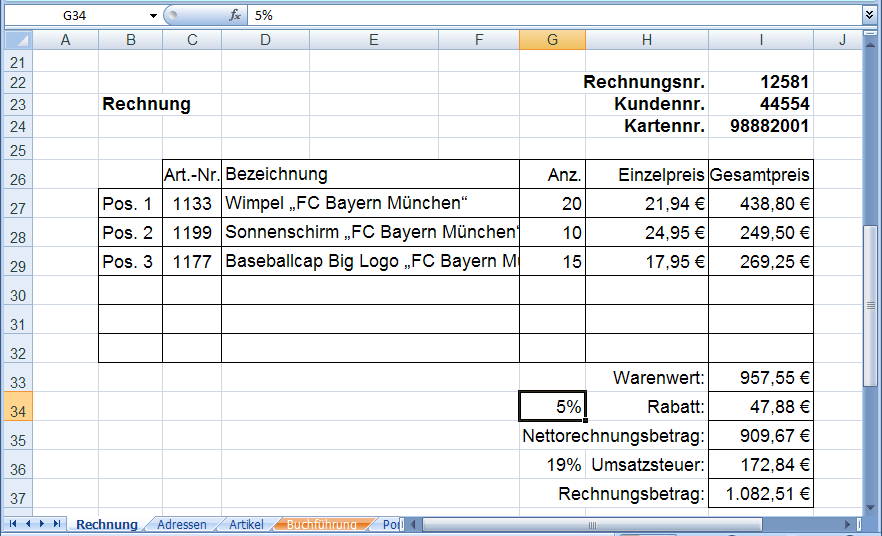 Wenn G > 3000
Rabattgestaltung nach Ihren Wünschen je nach Warenwert
 20 % oder 1000 € bei einem Einkaufswert von über 3000 €  
 10 % bei einem Einkaufswert von über 1000 € 
   5 % bei Einkäufen unter 1000 €
““
WENN(                ;                                                               ;                                              )
I33>3000
WENN(                         ;        ;              )
20%*I33>1000
20%
WENN(                ;        ;      )
I33>2000
10%
5%
Dann
Sonst
WENN
DANN
SONST
WENN
DANN
SO.
Wenn 20% > 1000
Wenn G > 2000
WENN
DANN
SONST
Dann
Sonst
Dann
Sonst
Der Kunde kann wählen:
Prozentwert bei 20 % > 1000 €
Die Zelle bleibt leer!
p% = 20%
““
p% = 10%
p% = 5%
Mehrstufige Auswahl
[Speaker Notes: Erarbeitung mehrstufiger Auswahlstrukturen über die Funktion WENN_DANN_SONST]
Automatisches Ausfüllen
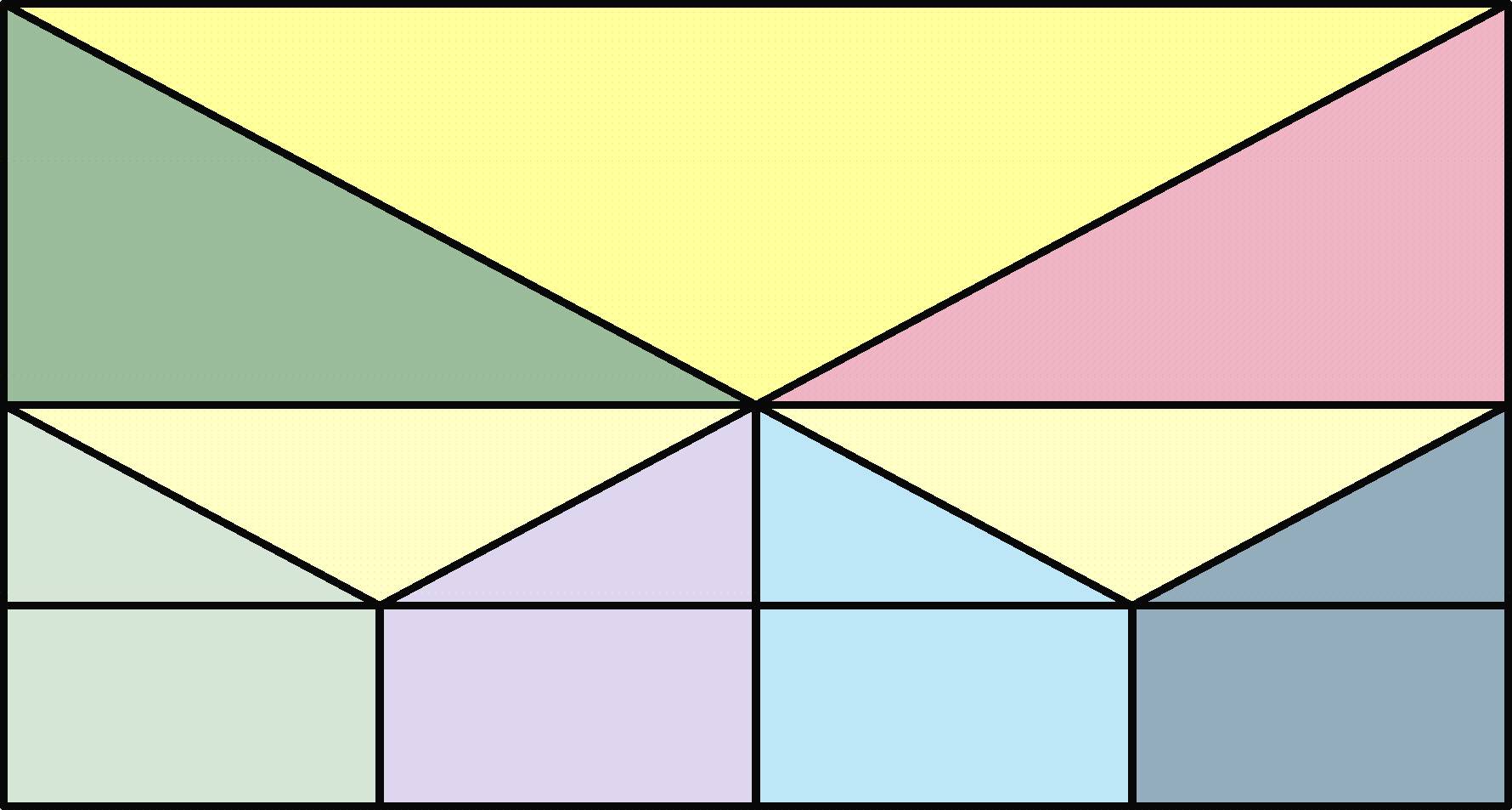 G34
=WENN(I33>3000;WENN(20%*I33>1000;20%;““);WENN(I33>1000;10%;5%))
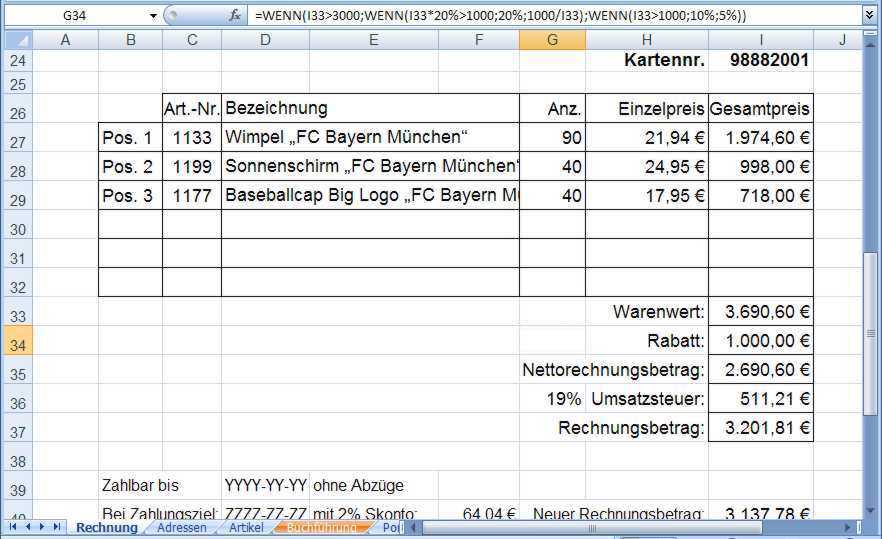 Wenn G > 3000
Rabattgestaltung nach Ihren Wünschen je nach Warenwert
 20 % oder 1000 € bei einem Einkaufswert von über 3000 €  
 10 % bei einem Einkaufswert von über 1000 € 
   5 % bei Einkäufen unter 1000 €
20 % von 3.690,60 € sind 738,12 €

G34 bleibt leer, der Rabatt wird später auf  1.000,00 € festgesetzt.
WENN(                ;                                                       ;                                             )
I33>3000
WENN(                         ;        ;     )
20%*I33>1000
20%
““
10%
I33>2000
5%
WENN(                ;        ;      )
Dann
Sonst
Wenn 20% > 1000
Wenn G > 1000
Dann
Sonst
Dann
Sonst
Der Kunde kann wählen:
Mehrstufige Auswahl
p% = 20%
““
p% = 10%
p% = 5%
Zelle bleibt leer!
[Speaker Notes: Erarbeitung mehrstufiger Auswahlstrukturen über die Funktion WENN_DANN_SONST]
Automatisches Ausfüllen
I34
=WENN(G34 = ““; 1000 € ; G34 * I33)
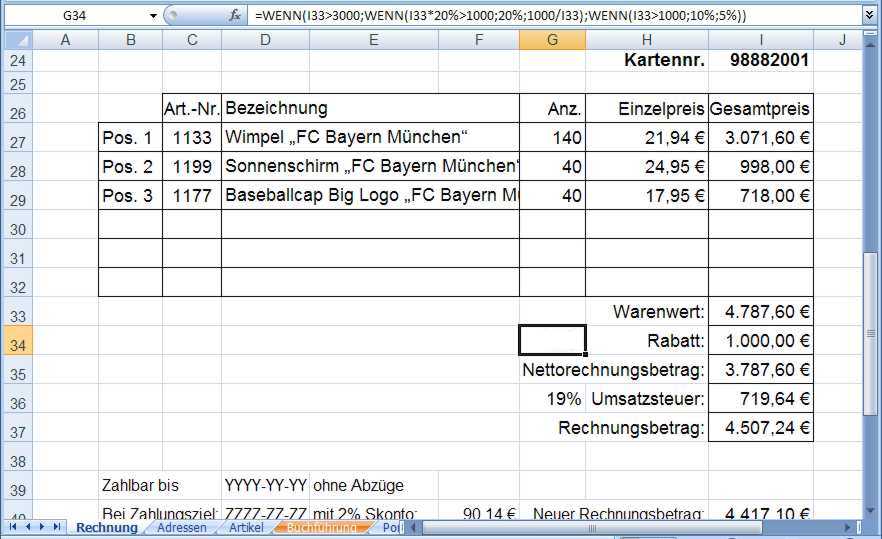 Wenn die Zelle G34 leer ist, 	dann erhält der Kunde 1000 € Sonderrabatt, 		sonst wird der Rabattwert berechnet.
Auswahl: 1000 € oder Prozentwert
=WENN(G34 = ““; 1000 € ; G34 * I33)
[Speaker Notes: Erarbeitung mehrstufiger Auswahlstrukturen über die Funktion WENN_DANN_SONST]
Automatisches Ausfüllen
=WENN(I33>3000;WENN(20%*I33>1000;20%;““);WENN(I33>2000;10%;5%))
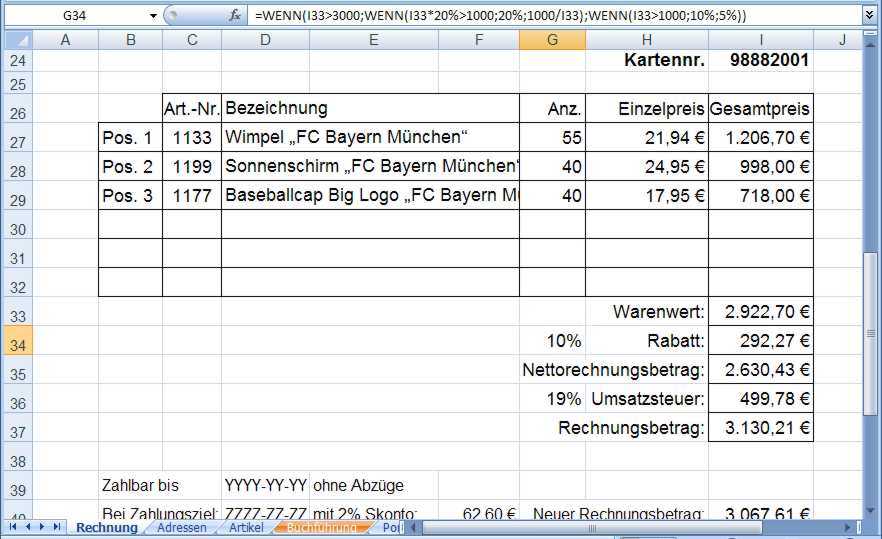 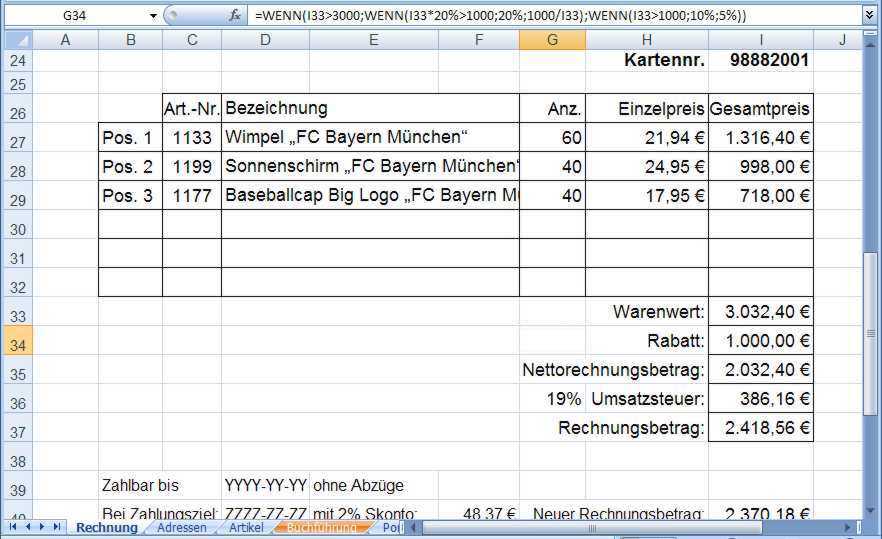 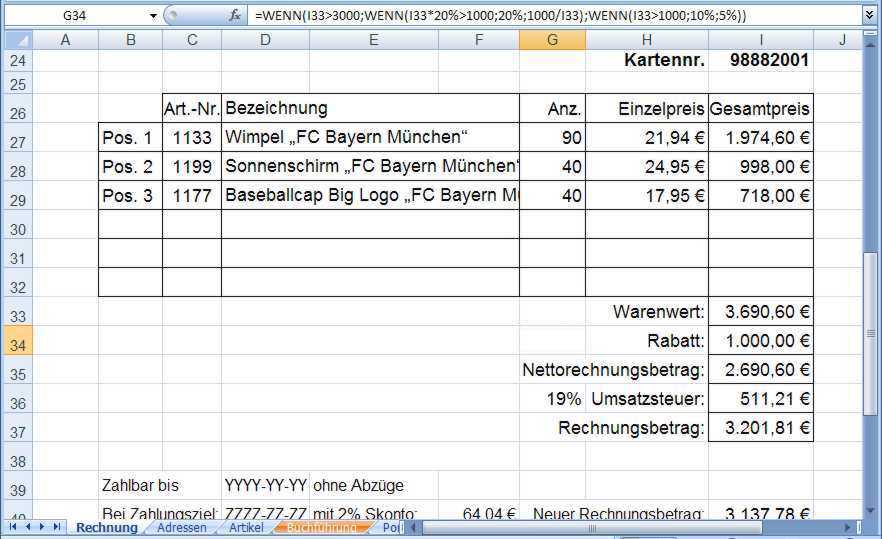 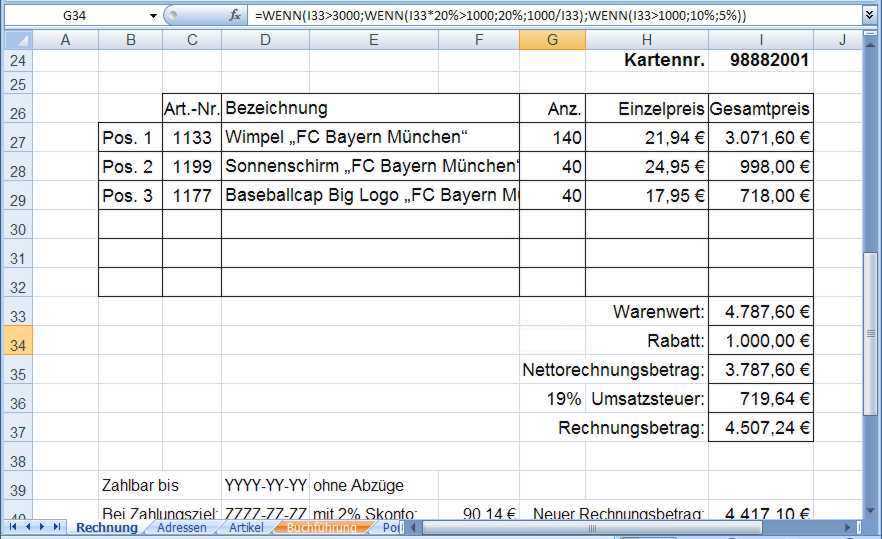 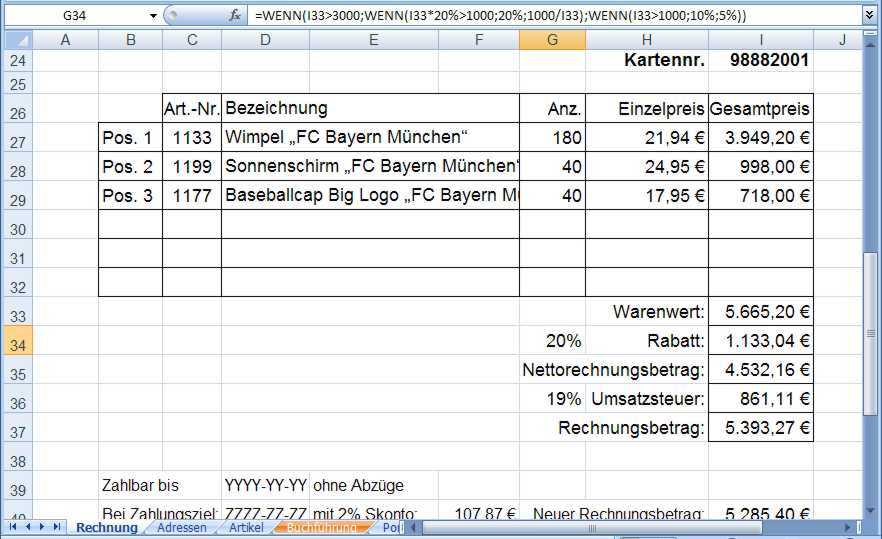 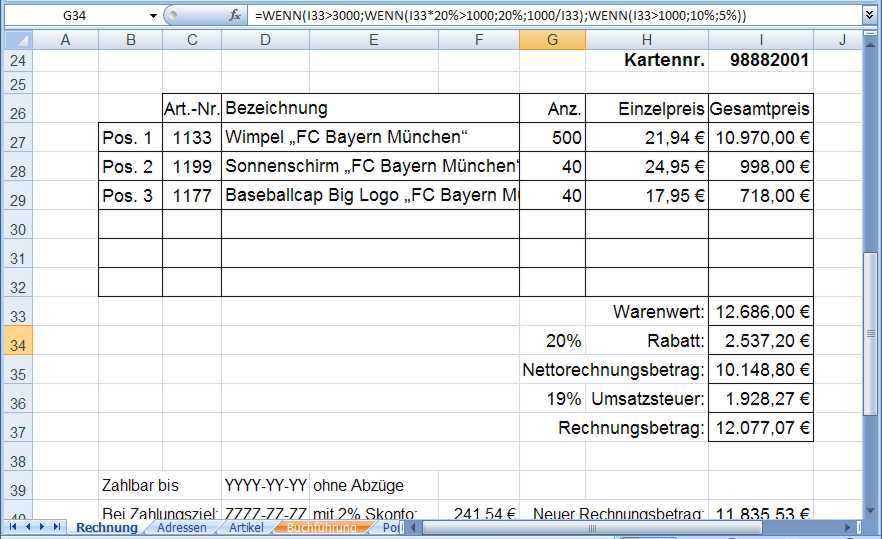 Nach der Formeleingabe muss eine Überprüfung der Richtigkeit erfolgen.
Setze dazu bei deiner Rechnung die Stückzahlen stufenweise höher, um alle Fälle überprüfen zu können.
[Speaker Notes: Erarbeitung mehrstufiger Auswahlstrukturen über die Funktion WENN_DANN_SONST]
Automatisches Ausfüllen
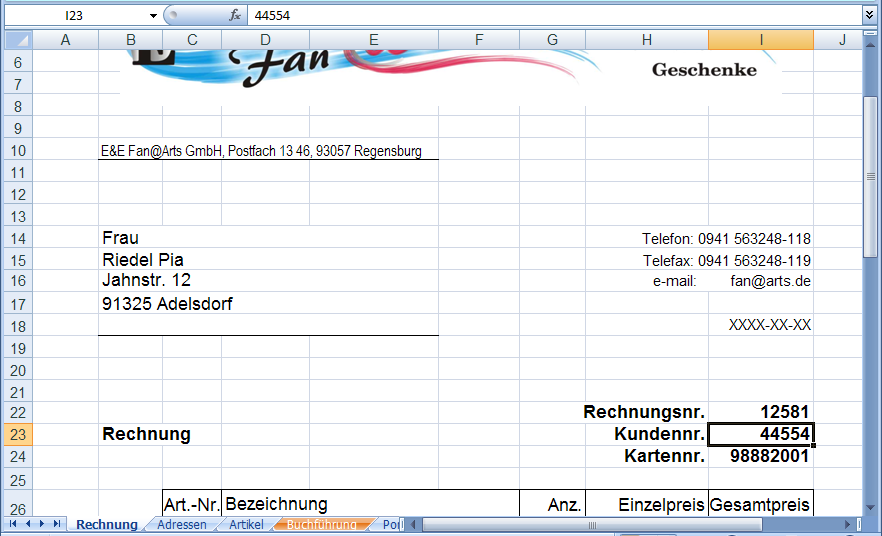 Unser Rechnungsformular kann nach Bedarf jederzeit bei allen Berechnungsmöglichkeiten neu angepasst werden. 
In der nächsten  Unterrichtseinheit werden wir für die Automatisierung der Eingaben weitere Möglichkeiten kennen lernen.